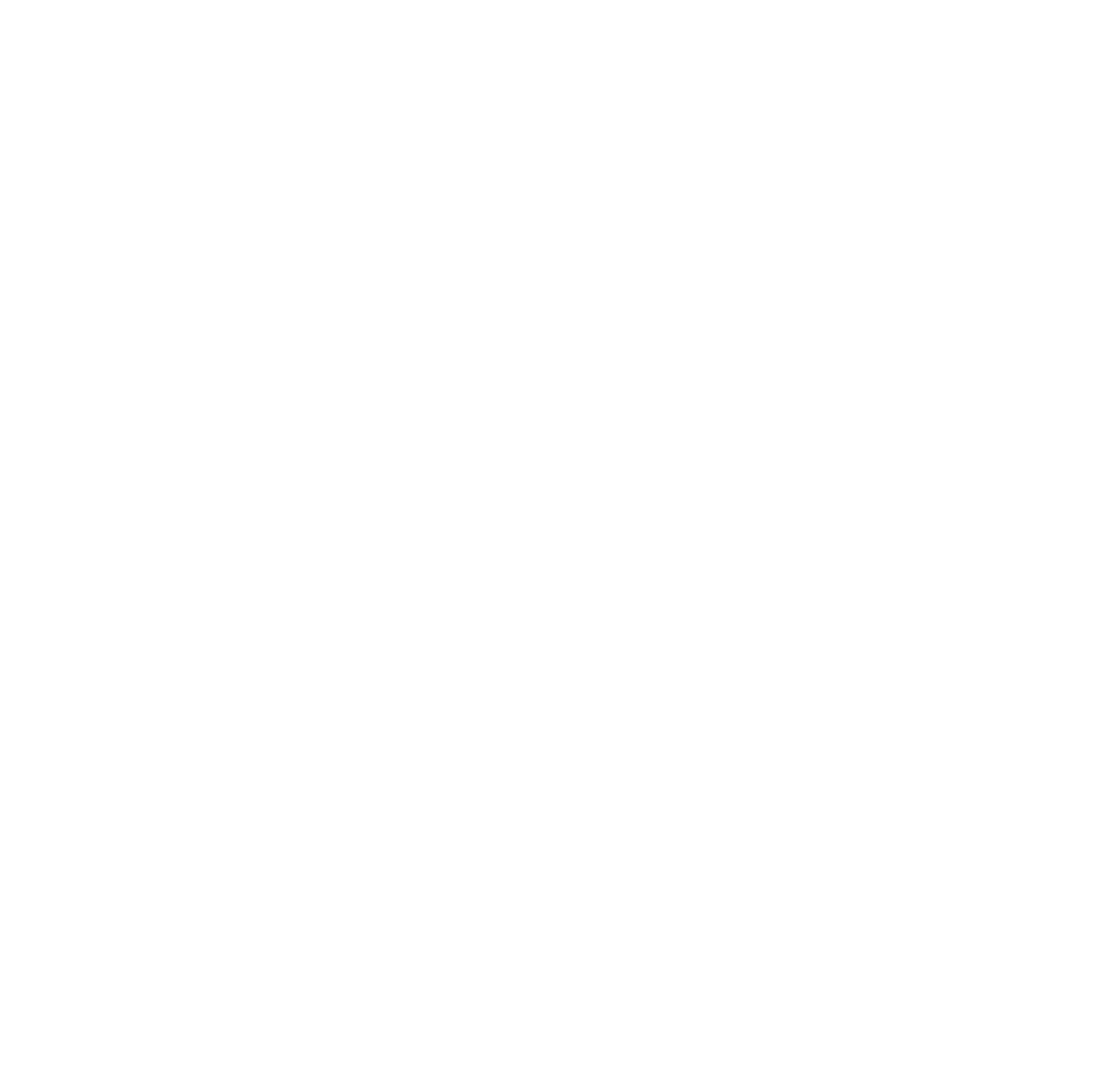 Ziņojums
“Kārtība bērnu reģistrēšanai un uzņemšanai 1. klasē Ādažu novada pašvaldības vispārējās izglītības iestādēs”
Jautājuma virzība komitejās un domes sēdēs
1- Ziņojums par risinājumiem 1. klašu atvēršanai ĀNP izglītības iestādēs 2024./25.m.g. (Uzdevums grozīt SN Nr. 3/2023)
2- Lēmums par bērnu skaitu izmaiņām Ādažu vidusskolas pirmsskolas grupās (ĀNP/1-2-3/23/498)
Lēmums un rezultāts 2023./2024. mācību gadā
ĀNP/1-2-3/23/42 - Par 1. klasēm 2023./2024. mācību gadā pašvaldības vispārējās izglītības iestādēs

NOLEMJ:
Carnikavas pamatskolā 2023./2024. mācību gadā uzņemt līdz četrām 1. klasēm, ne vairāk kā 24 skolēni klasē.
Ādažu vidusskolā 2023./2024. mācību gadā uzņemt līdz desmit 1. klasēm, ne vairāk kā 25 skolēni klasē.



Ādažu vidusskolā šobrīd ir desmit 1. klases, kur izglītojamo skaits klasē ir vidēji 24 izglītojamie.
Carnikavas pamatskolā  šobrīd ir četras 1. klases, kur izglītojamo skaits klasē ir vidēji 19,5 izglītojamie.
Ādažu
Dati no reģistra par 2017. gada dzimušajiem (16.11.2023.)
2017. gada dzimušo izvietojums Ādažu novadā teritorijā
Dati par 1. klases izglītojamiem (2016. gada dzim.), kas mācās Rīgas pašvaldības skolās 2023./2024. m.g.
2023./2024. gadā 13,8 % izglītojamie no Carnikavas pagasta un 1,5 % izglītojamie no Ādažu pagasta izvēlas izglītības iestādi Rīgā.
Dati iegūti no Rīgas vispārējās izglītības iestādēs reģistrēto audzēkņu saraksta, par kuriem pieprasa līdzfinansējumu Ādažu novada pašvaldībai.
06.12.2023. uzdotais uzdevums IKSSK
Uzdot pašvaldības Centrālās pārvaldes Izglītības un jaunatnes nodaļas vadītājai Ligitai Anspokai sagatavot:
3.2. grozījumus šā gada 22. februāra saistošajos noteikumos Nr. 3/2023 “Kārtība bērnu reģistrēšanai un uzņemšanai 1. klasē Ādažu novada pašvaldības vispārējās izglītības iestādēs”, paredzot Ādažu vidusskolā uzņemt 8 pirmās klases, savukārt Carnikavas pamatskolā 7 pirmās klases, un virzīt jautājumu izskatīšanai uz tuvāko iespējamo Izglītības, kultūras, sporta un sociālās komitejas sēdi.
Saistošie noteikumi Nr. 3/2023
8. Bērnu uzņemšana iestādēs notiek šādā prioritārā secībā:
8.1. bērni, kuru deklarētā dzīvesvieta kopā ar vismaz vienu no vecākiem ir tajā Ādažu novada administratīvās teritorijas daļā, kurā atrodas vecāka izvēlētā prioritārā iestāde:
8.1.1. Ādažu vidusskolā, ja dzīvesvieta ir Ādažu pilsētā vai Ādažu pagastā;
8.1.2. Carnikavas pamatskolā, ja dzīvesvieta ir Carnikavas pagastā;
8.2. Ādažu novada administratīvajā teritorijā deklarētie bērni, kuru brāļi un māsas apgūst pamatizglītības programmu konkrētā iestādē (izņemot, ja brālis vai māsa ir kārtējā gada absolvents), un kuru vismaz viena vecāka deklarētā dzīvesvieta ir Ādažu novada administratīvajā teritorijā;
8.3. Ādažu novada administratīvajā teritorijā deklarētie bērni, kuru vismaz viena vecāka deklarētā dzīvesvieta ir Ādažu novada administratīvajā teritorijā;
8.4. cita novada administratīvajā teritorijā deklarētie bērni iesniegumu reģistrācijas secībā, kuru brāļi un māsas apgūst pamatizglītības programmu konkrētā iestādē (izņemot kārtējā gada absolventus) pēc tam, kad bērni ir uzņemti 8.1., 8.2. un 8.3. punkta gadījumā;
8.5. cita novada administratīvajā teritorijā deklarētie bērni iesniegumu reģistrācijas secībā pēc tam, kad ir uzņemti 8.1., 8.2., 8.3. un 8.4. punktā noteiktie bērni.
Saistošie noteikumi Nr. 3/2023
11. Bērnus uz vietu 1. klasē reģistrē iesniegumu iesniegšanas secībā katras iestādes reģistrā (turpmāk – reģistrs). Iesniegumus, kas iesniegti 8.4. un 8.5. punkta gadījumā, reģistrē atsevišķi.
14.	Par atteikumu uzņemt iestādē Ādažu novada administratīvajā teritorijā deklarēto bērnu, iestādes direktors rakstiski informē pašvaldības Izglītības un jaunatnes nodaļu, kas konsultējas ar bērna vecāku un koordinē vietas piešķiršanu tajā iestādē, kur ir brīva vieta.
Saistošie noteikumi Nr. 3/2023
Tika rīkota administrācijas sapulce (IJN, JIN, ĀVS, CPS, G.Porietis, I.Reķe, V.Bulāns) un tika secināts:
Nav nepieciešami grozījumi Saistošajos noteikumos, jo šobrīd jau pastāv mehānisms, kā sarindot pieteikumus un piedāvāt citu izglītības iestādi.
Visus papildinājumus, kas varētu ietekmēt rindu, nav iespējams ieviest ar šī gada uzņemšanu.
Iespējamie izaicinājumi
Sabiedriskā transporta nodrošinājums Ādažu pagasts – Carnikavas pamatskola.
Jauna autobusa iegāde izglītojamo pārvadājumiem.
Pastāv risks, ka māsas un brāļi būs dažādās izglītības iestādēs.
Interešu un profesionālās ievirzes pakalpojumu ierobežota saņemšana.
Sabiedrības pretestība un negācijas.
Palielinājums pret 16.11.2023 ir 4 izglītojamie.
Jauns risinājums
Dati no reģistra par 2017. gada dzimušajiem (14.02.2024.)
Jaunā risinājuma iespējamie izaicinājumi
Telpu trūkums ĀVS (Gaujas iela 30) 
Risinājums - modeļu iegāde (Uzdevums no IKSSK uz FK 20.03.2024. L.Bernānam sagatavot informāciju par moduļu konstrukciju tipiem un to izmaksām papildu telpu nodrošināšanai izglītības iestāžu vajadzībām)
Pārpildītas klases un ierobežota uzņemšana jauniem izglītojamajiem
Risinājums - individuāla pieeja, bet pamatā tiek uzņemti CPS
Pedagogu pārslodze un grūtības aizpildīt vakances
Risinājums - atbalsta mehānismi, piemēram, transporta kompensācija
Lēmums par 1. klašu uzņemšanu
2024./2025. mācību gadā uzņemt:
1.1. Ādažu vidusskolā līdz 9 (deviņām) 1. klasēm, ne vairāk kā 27 skolēni klasē;
1.2. Carnikavas pamatskolā līdz 5 (septiņām) 1. klasēm, ne vairāk kā 24 skolēni klasē.
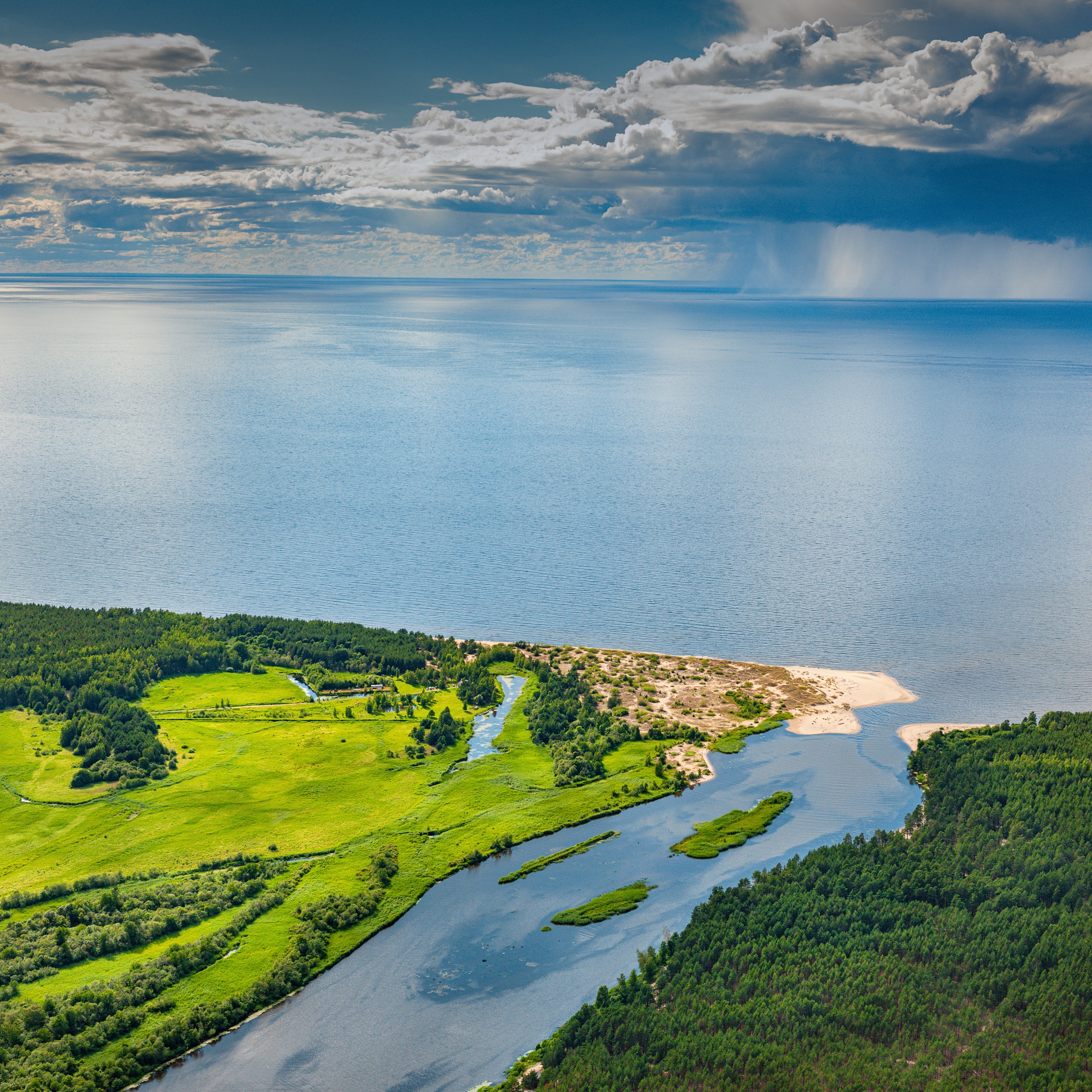 PALDIES PAR
UZMANĪBU!
PALDIES PAR UZMANĪBU!
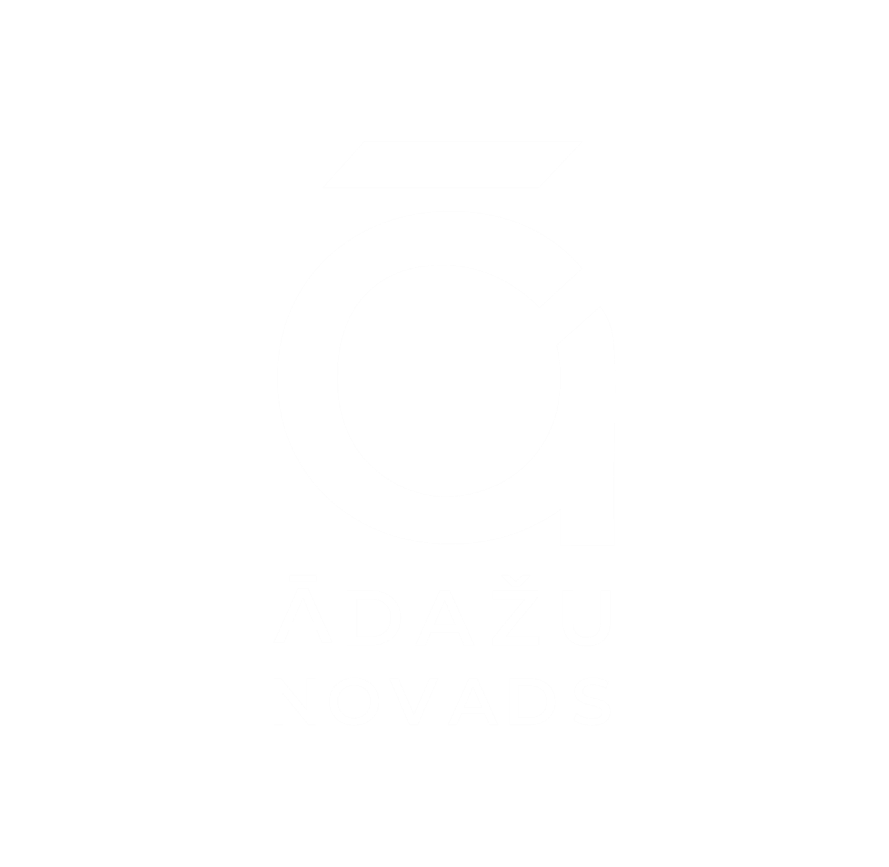